●国産3層構造マスク
品番：500K-35
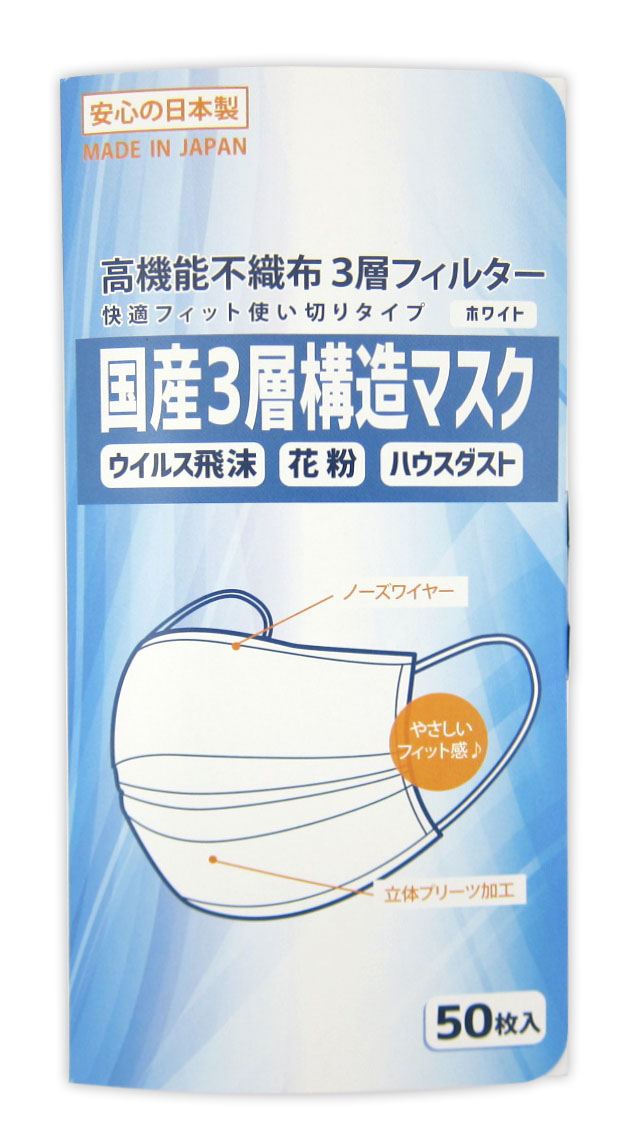 ★商品の特徴
　・安心・安全　日本製！！
　・PFE　99.8％カット(検査済）
　・やわらかいノーズワイヤーで
　　優しいフィット感♪
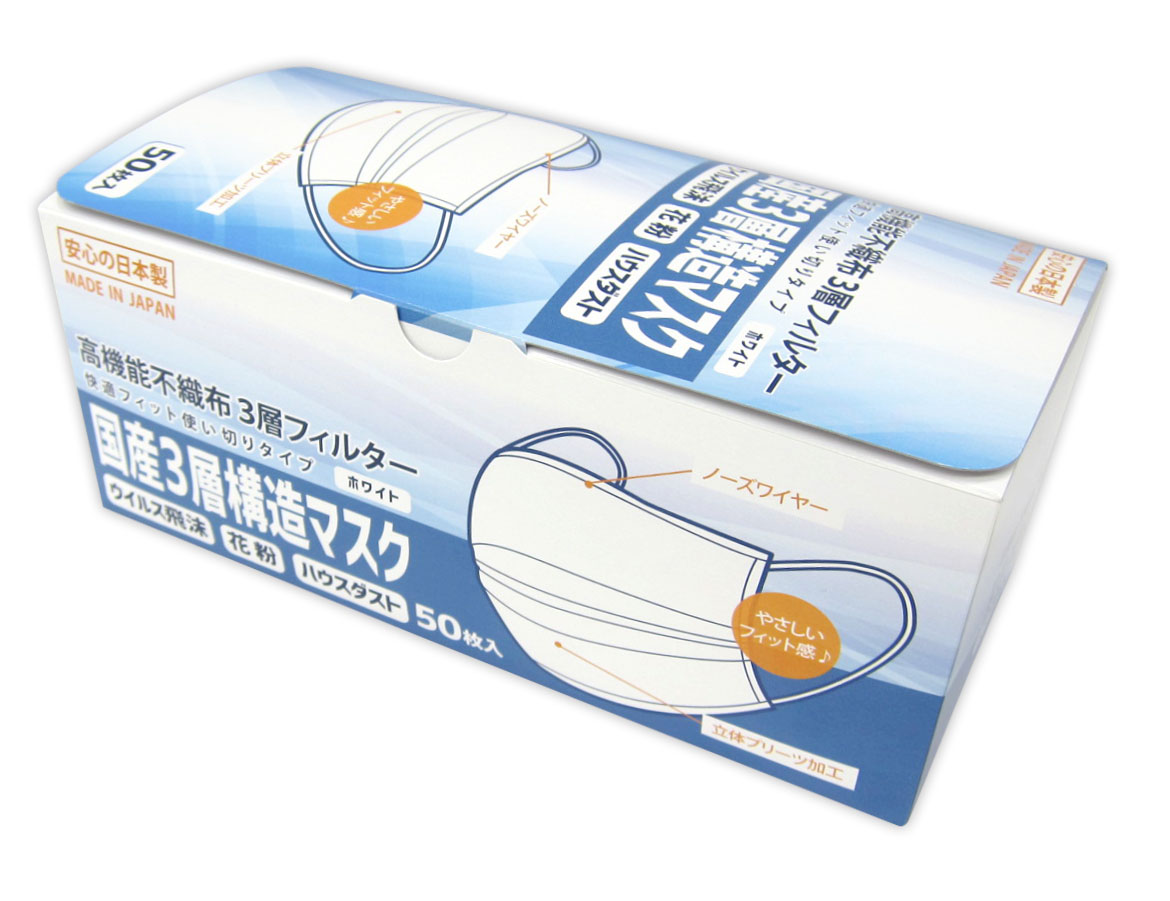 ※税別納入金額３万円以上で元払い。
(北海道、沖縄、離島に関しましては、ご相談下さい。)